Functional renormalisation: a bridge from microphysics to macrophysics
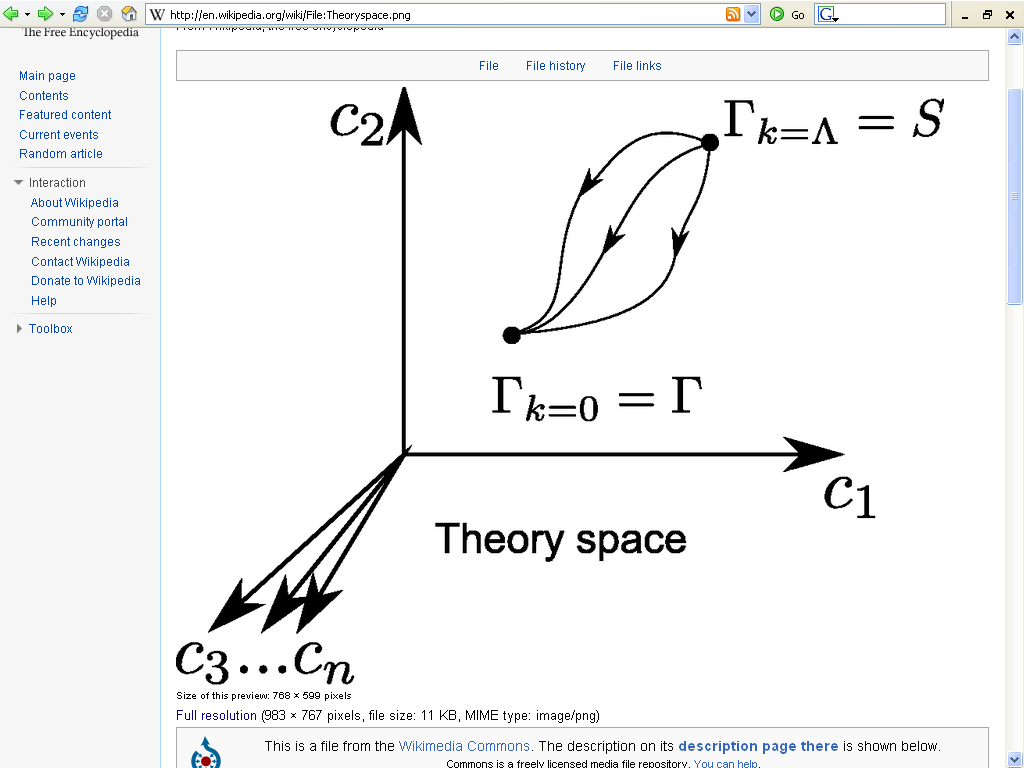 Functional renormalisation:from microphysical lawsto macrophysical complexity
Functional integral
Wide applications:

partition function in statistical physics
whenever you deal with a probability distribution
also more general complex weight distributions
Microphysics
Formulated as partition function or functional integral

Microphysical laws are encoded in classical action S (microphysical action, related to Hamiltonian)
weight factor in probability distribution e - S

atomic interactions, quantum gravity,
standard model of particle physics, …
Macrophysics
Landau type theories for relevant degrees of freedom

extract properties from variation of effective action :     
     field equations, correlation function, 1PI-vertices

superconductors, superfluidity …
Macroscopic understanding does not need all details of underlying microscopic physics
1) motion of planets      :   mi
Newtonian mechanics of point particles
probabilistic atoms  →  deterministic planets

2) thermodynamics        :  T, µ,  Gibbs free energy  J(T,µ)

3) antiferromagnetic waves for correlated electrons
    Γ[ si(x)]
How to get from microphysics to macrophysics ?
1) motion of planets      :   mi
    compute or measure mass of objects
    ( second order more complicated : tides etc. )
2) thermodynamics        :   J( T, µ )
     integrate out degrees of freedom
3) antiferromagnetic waves for correlated electrons
     Γ[ si(x) ]    change degrees of freedom
central role of fluctuations
Classical and effective action
classical action : microscopic laws

quantum effective action : macroscopic laws
        includes all fluctuation effects 
       (quantum, thermal, whatsoever…)
        field equations are exact
        Landau type theory
        generates 1PI- correlation functions
Effective action
Field equations
The field equations we use for electromagnetism, gravity, or superfluidity are macroscopic equations.
They obtain by variation of the effective action, not the microscopic action.
“Classical field theory” is exact, but only with macroscopic field equations
Emergence of macroscopic laws withFunctional Renormalisation
Do it stepwise : functional renormalisation
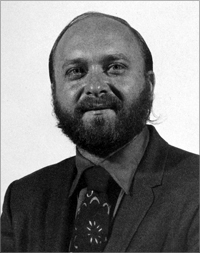 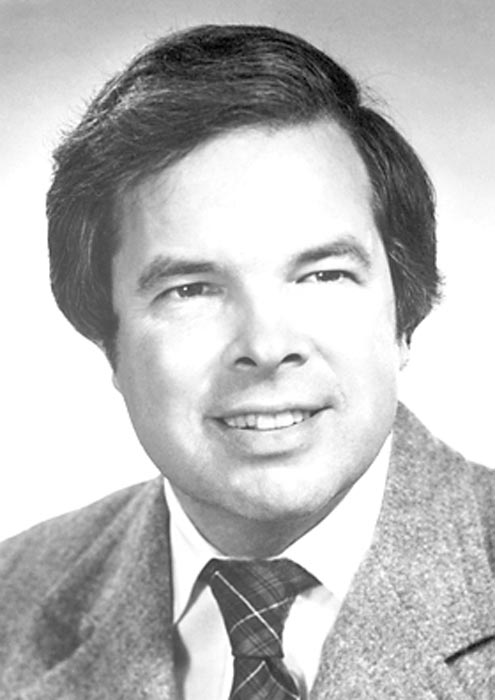 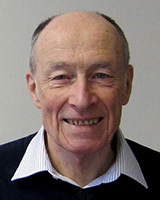 Leo Kadanoff   Kenneth Wilson    Franz Wegner
Scale dependent effective action
average effective action, flowing effective action
introduces momentum scale k by an 
    infrared cutoff
all fluctuations with momenta larger k are included
fluctuations with momenta smaller k are not yet included

              effective laws at scale k
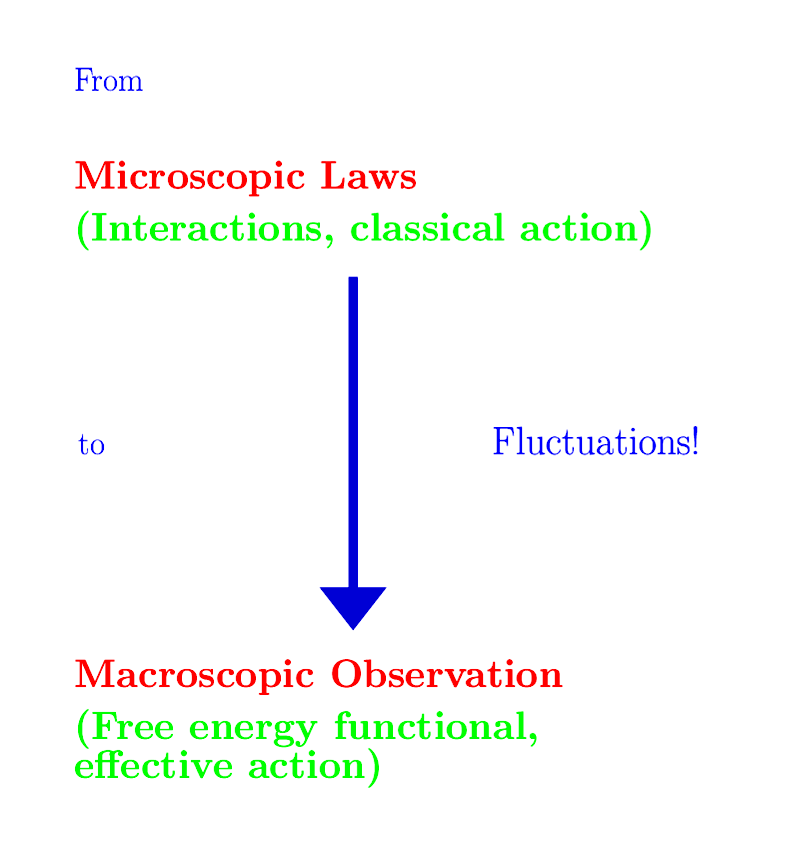 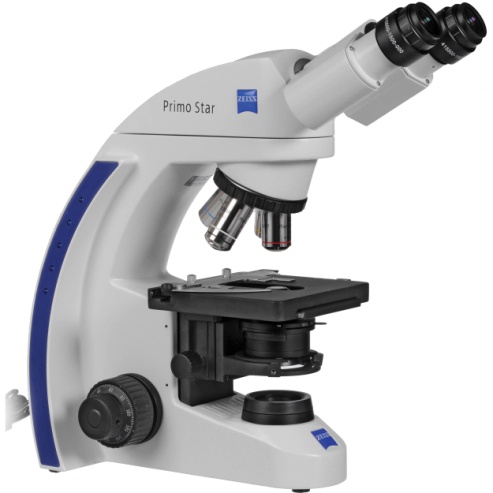 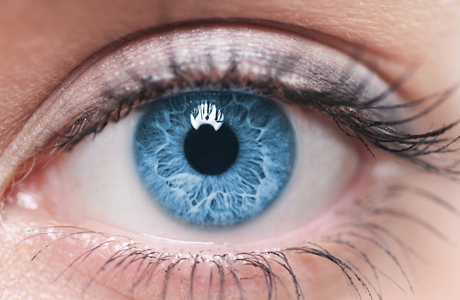 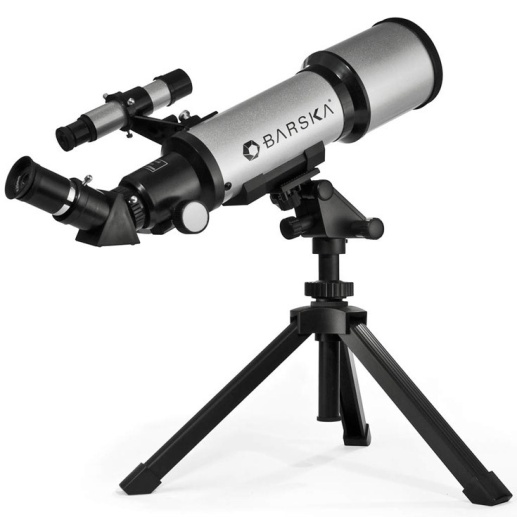 Exact renormalisation group equation
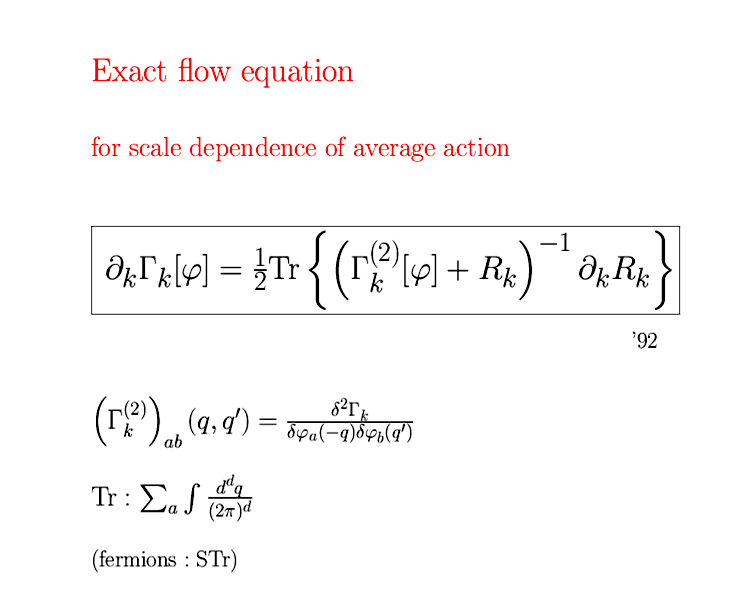 Rk : cutoff function
does not affect 
high momentum fluctuations
cuts off
“infrared fluctuations”
Flowing action
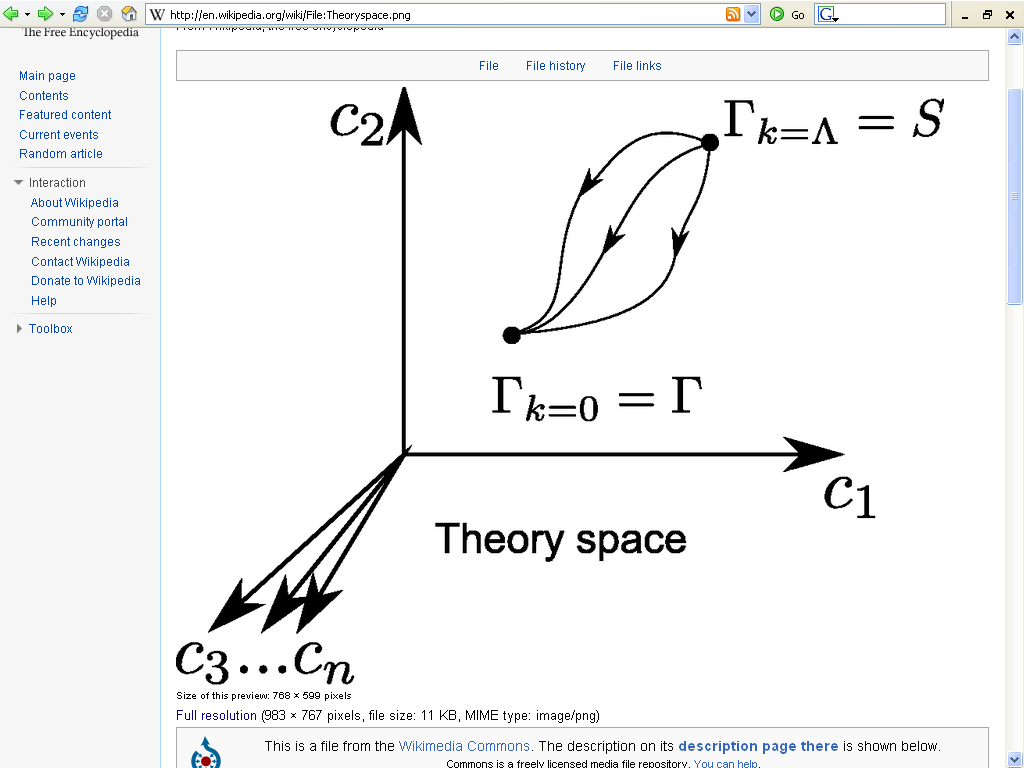 Wikipedia
Flowing action
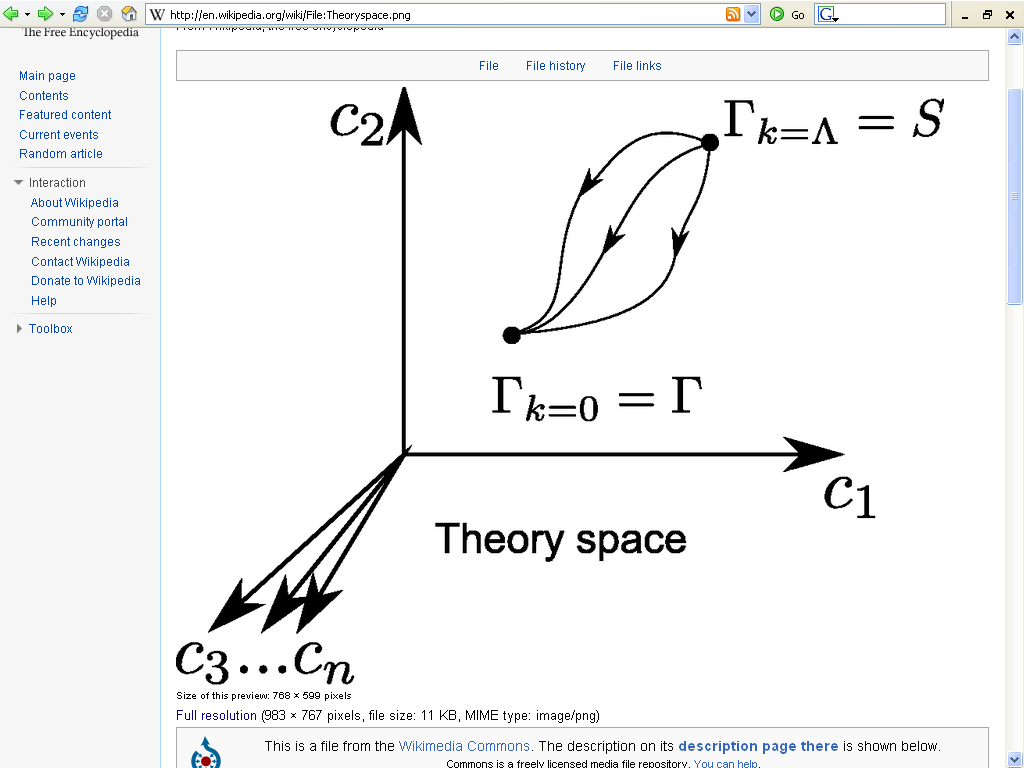 microscopic law
macroscopic law
infinitely many couplings
Effective potential
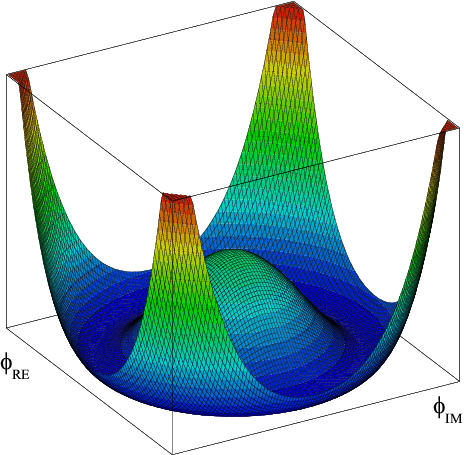 Effective potential
            = 
non – derivative 
part of 
effective action
Effective potential includes all fluctuations
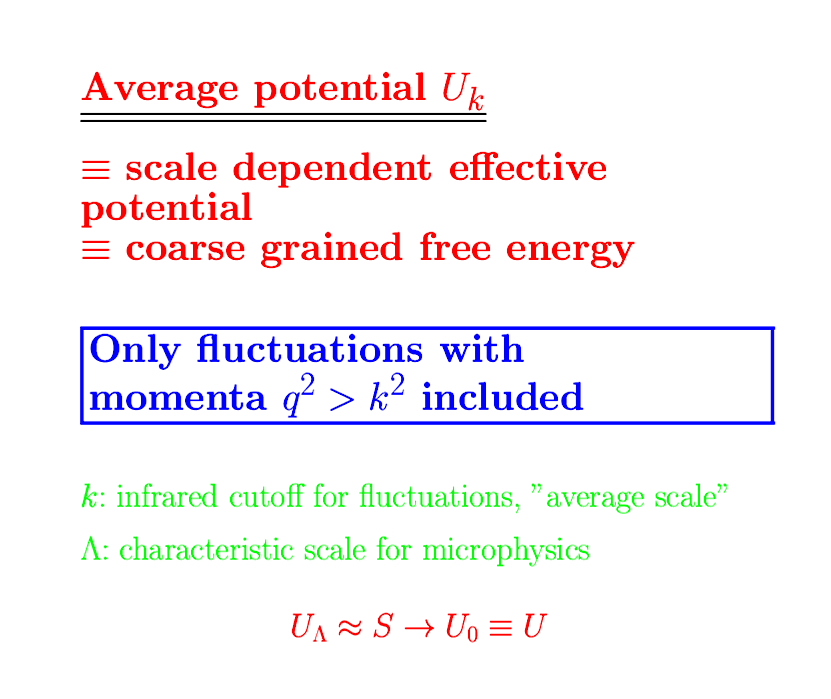 Scalar field theory
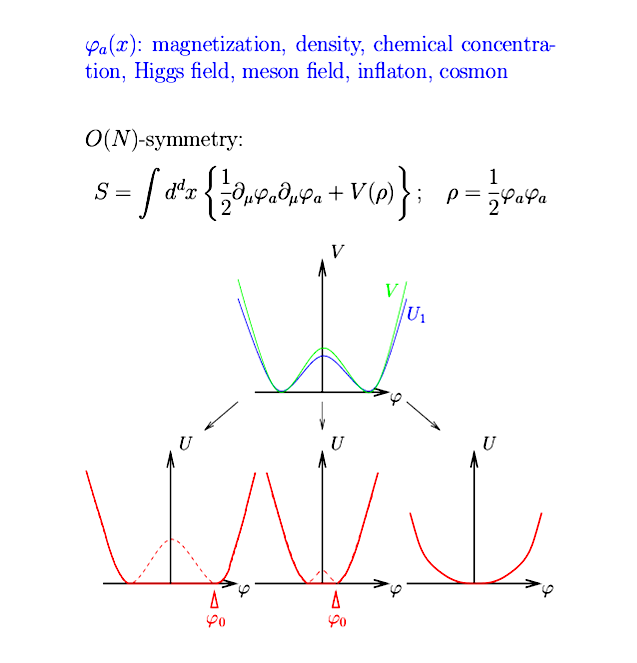 Flow equation for average potential
cutoff
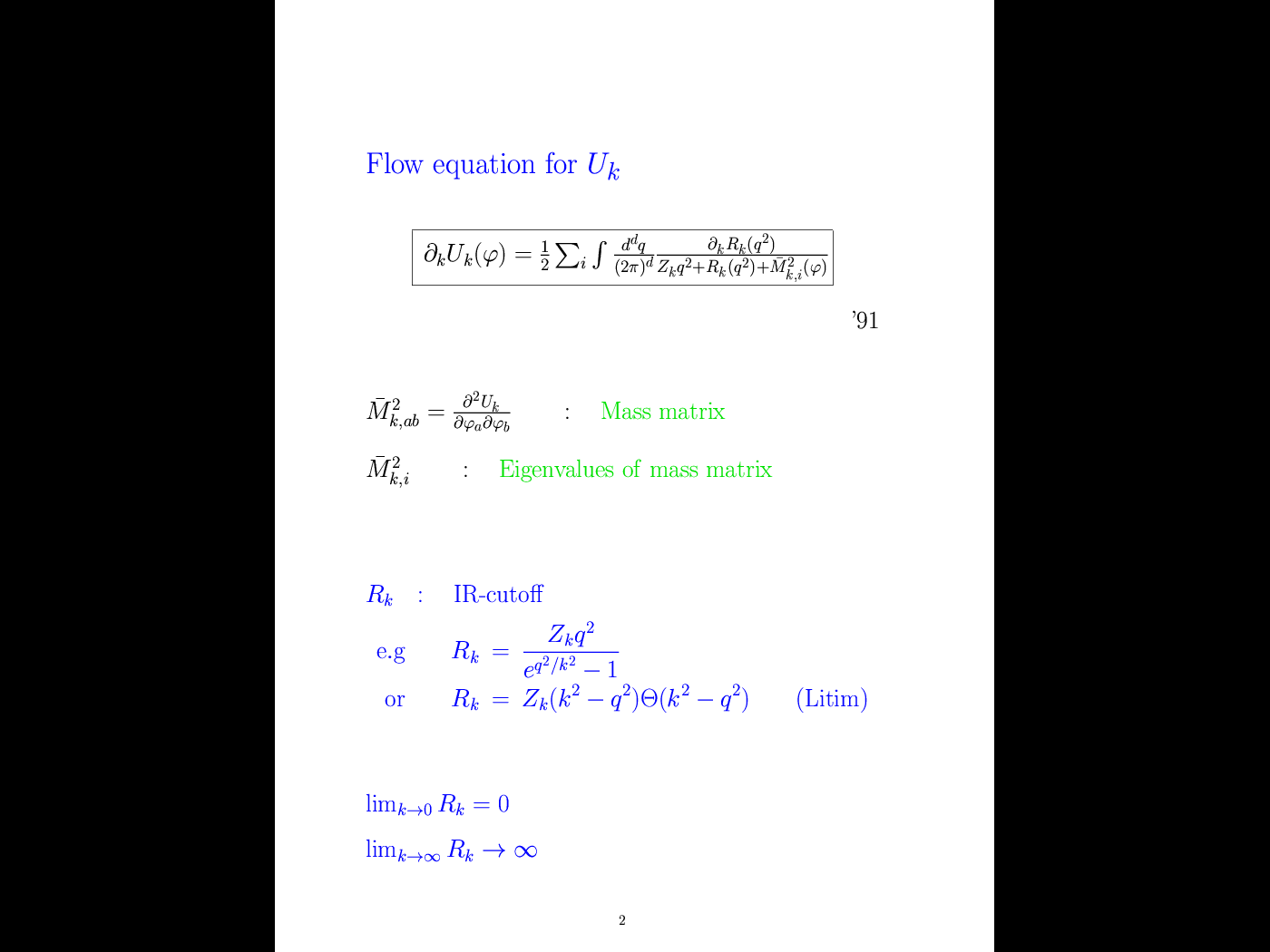 propagator
with cutoff
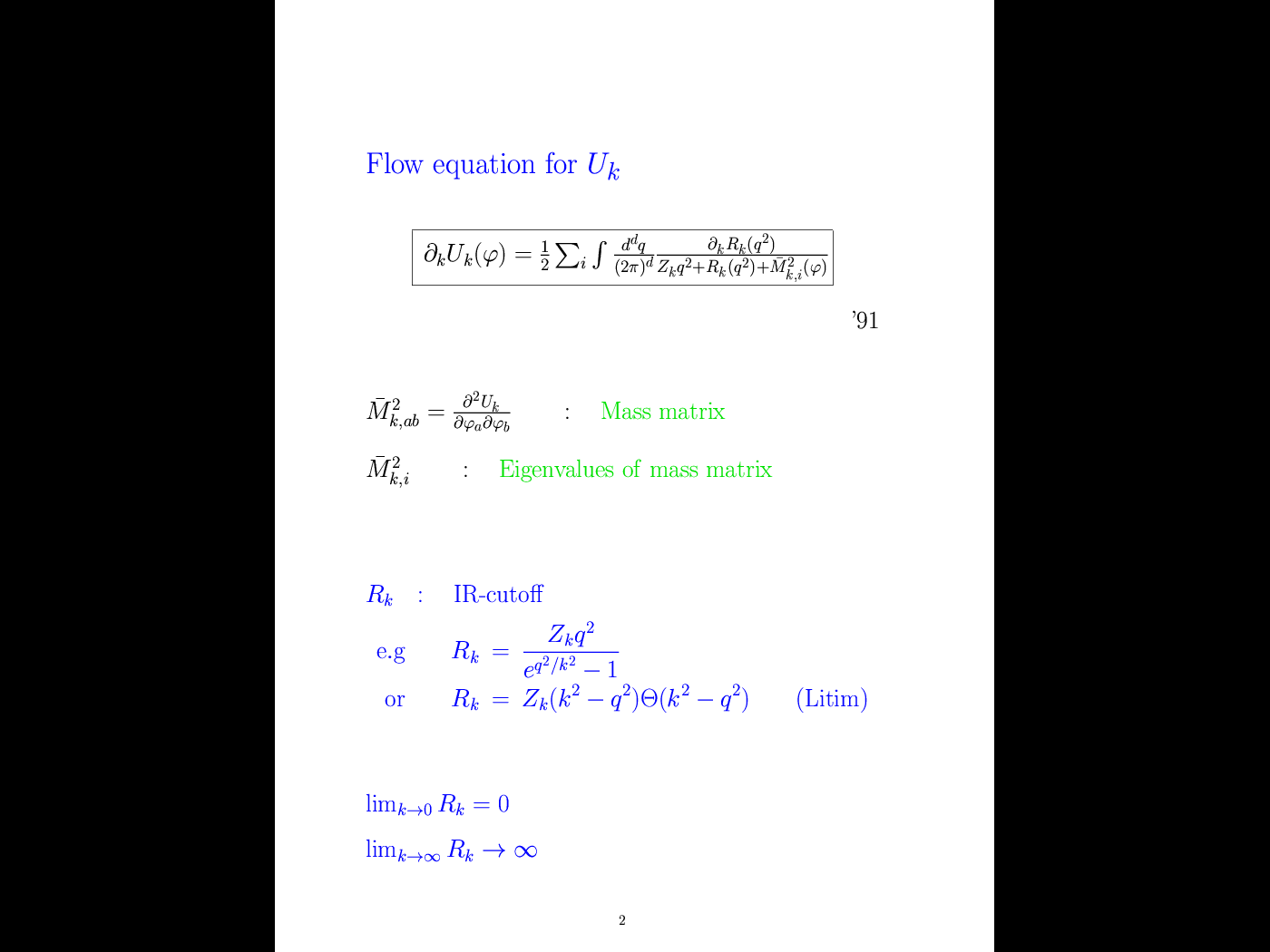 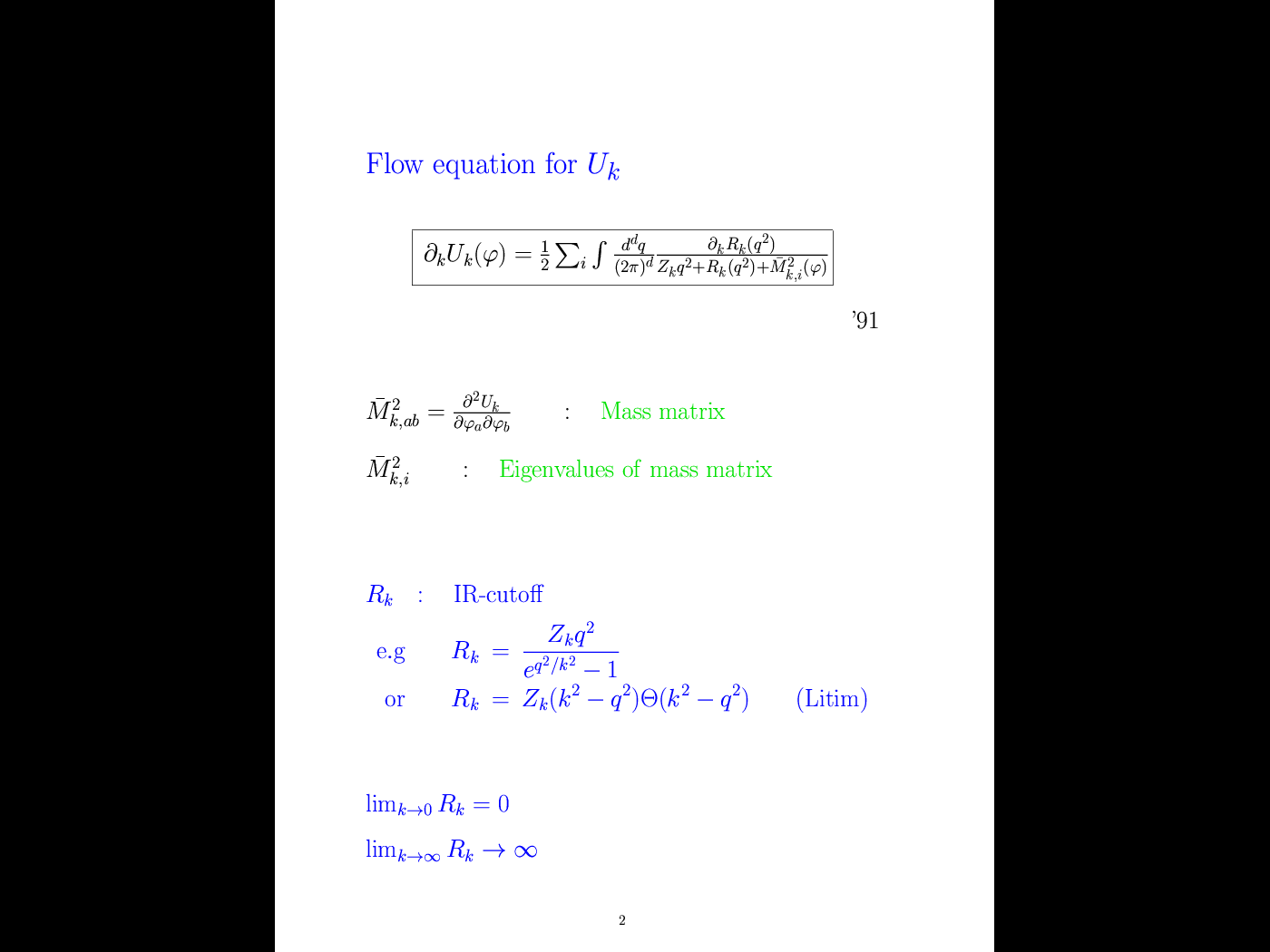 Simple one loop structure –nevertheless (almost) exact
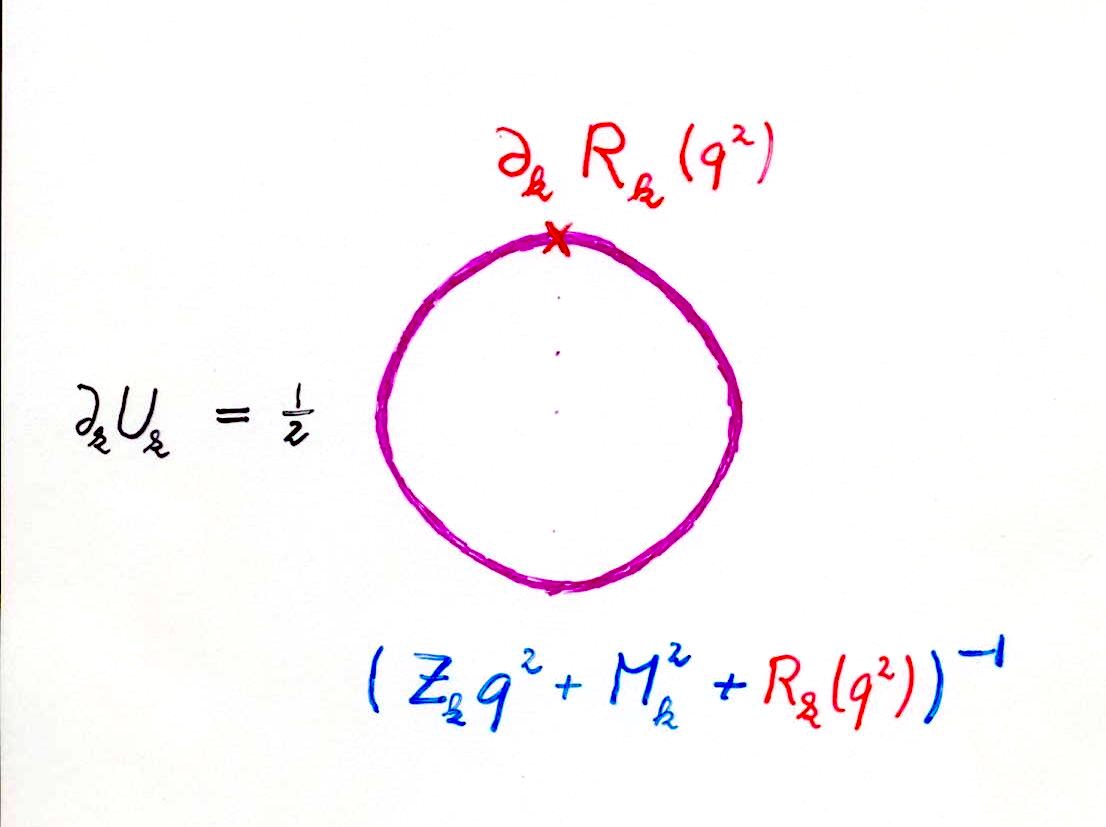 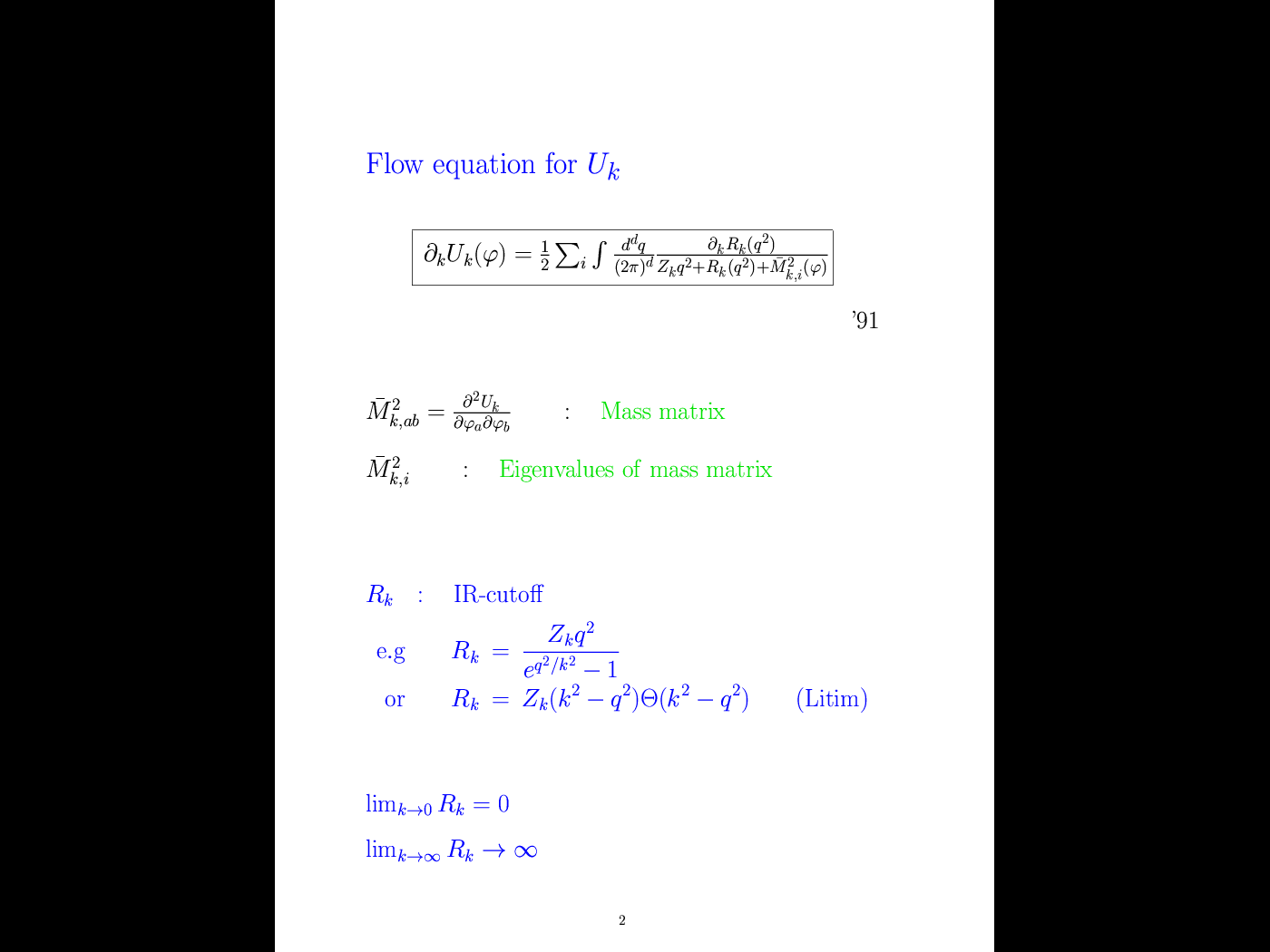 Simple differential equation for O(N) – models , dimension d
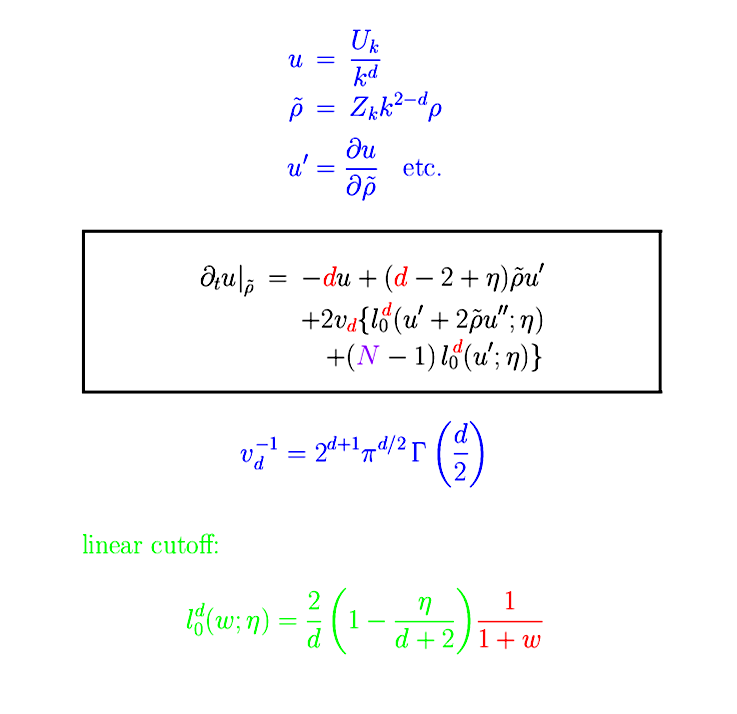 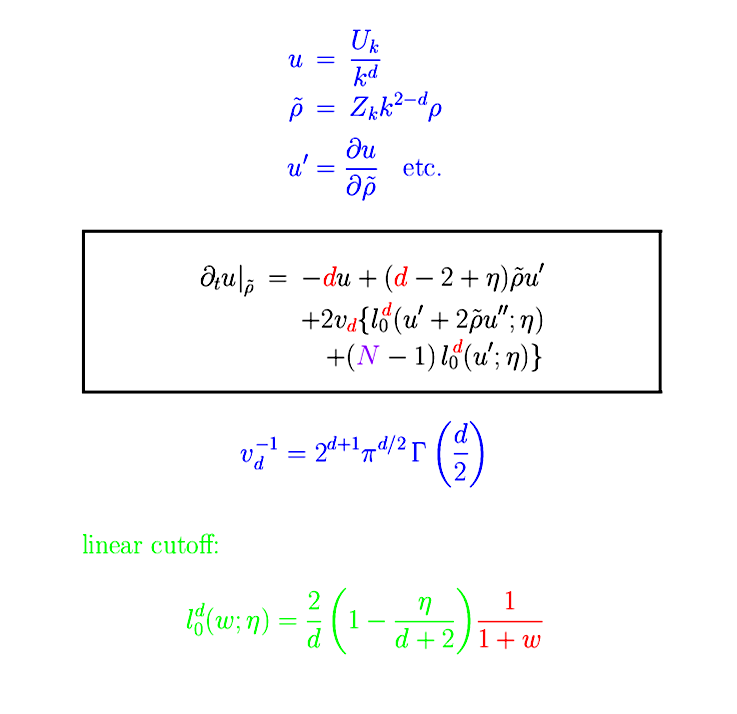 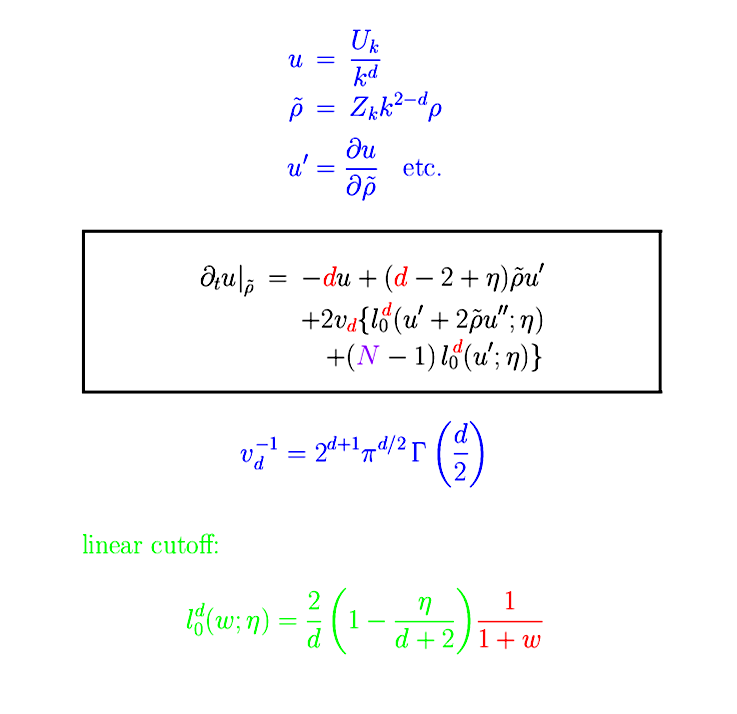 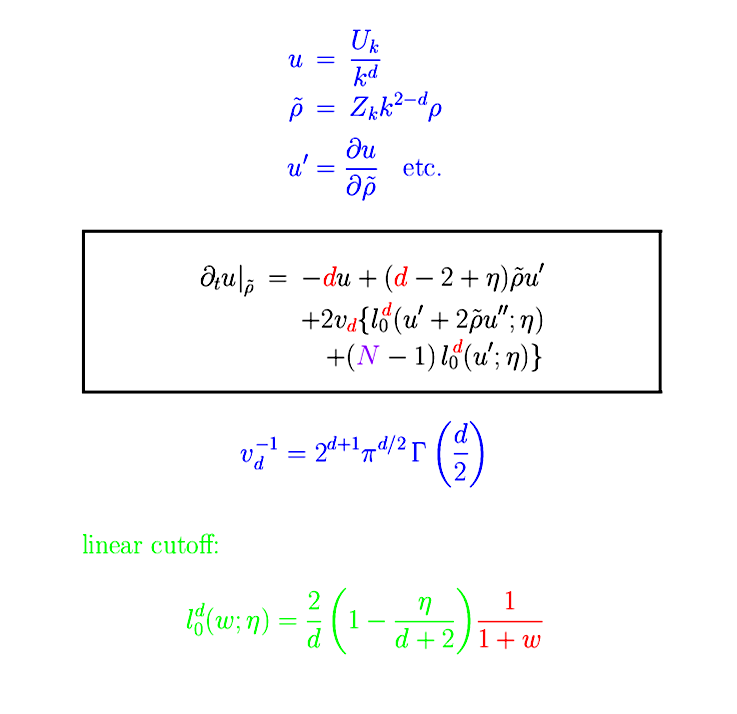 t = ln( k )
Wave function renormalization and anomalous dimension
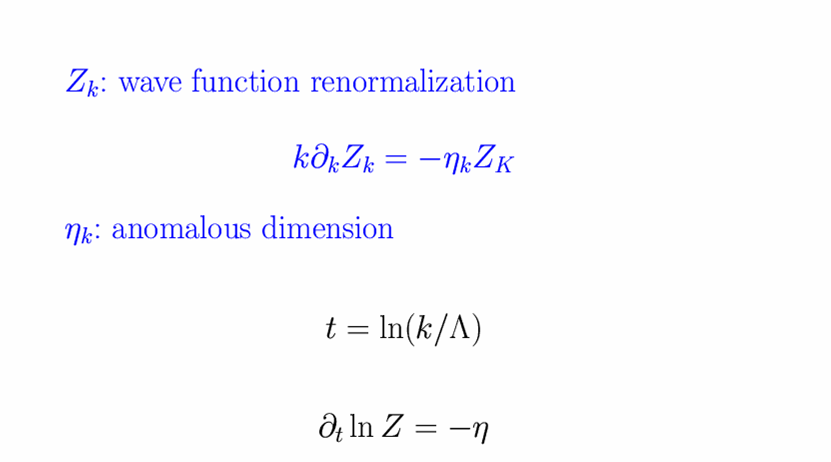 for Zk (φ,q2) : flow equation is exact !
unified approach
choose N
choose d
choose initial form of potential
run !
unified description of scalar models for all d and N
Flow of effective potential
Ising  model
CO2
Critical exponents
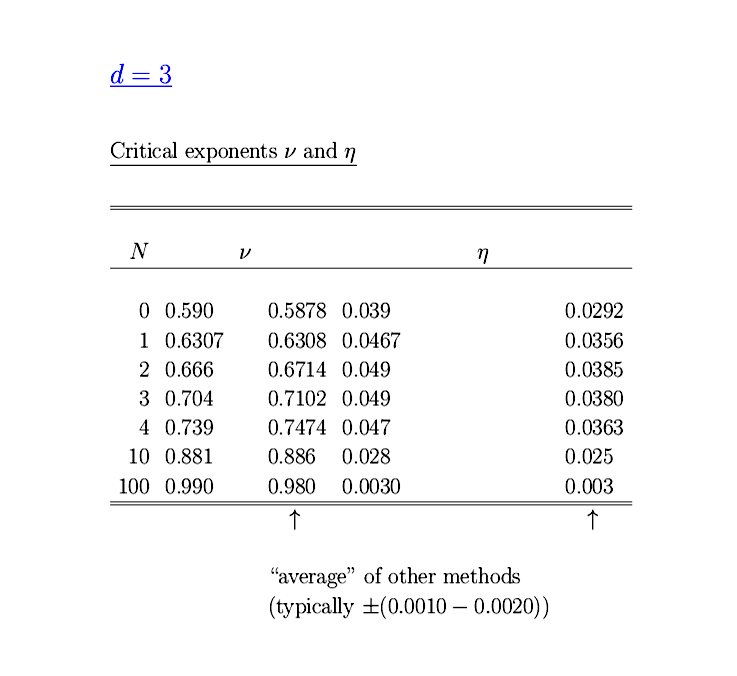 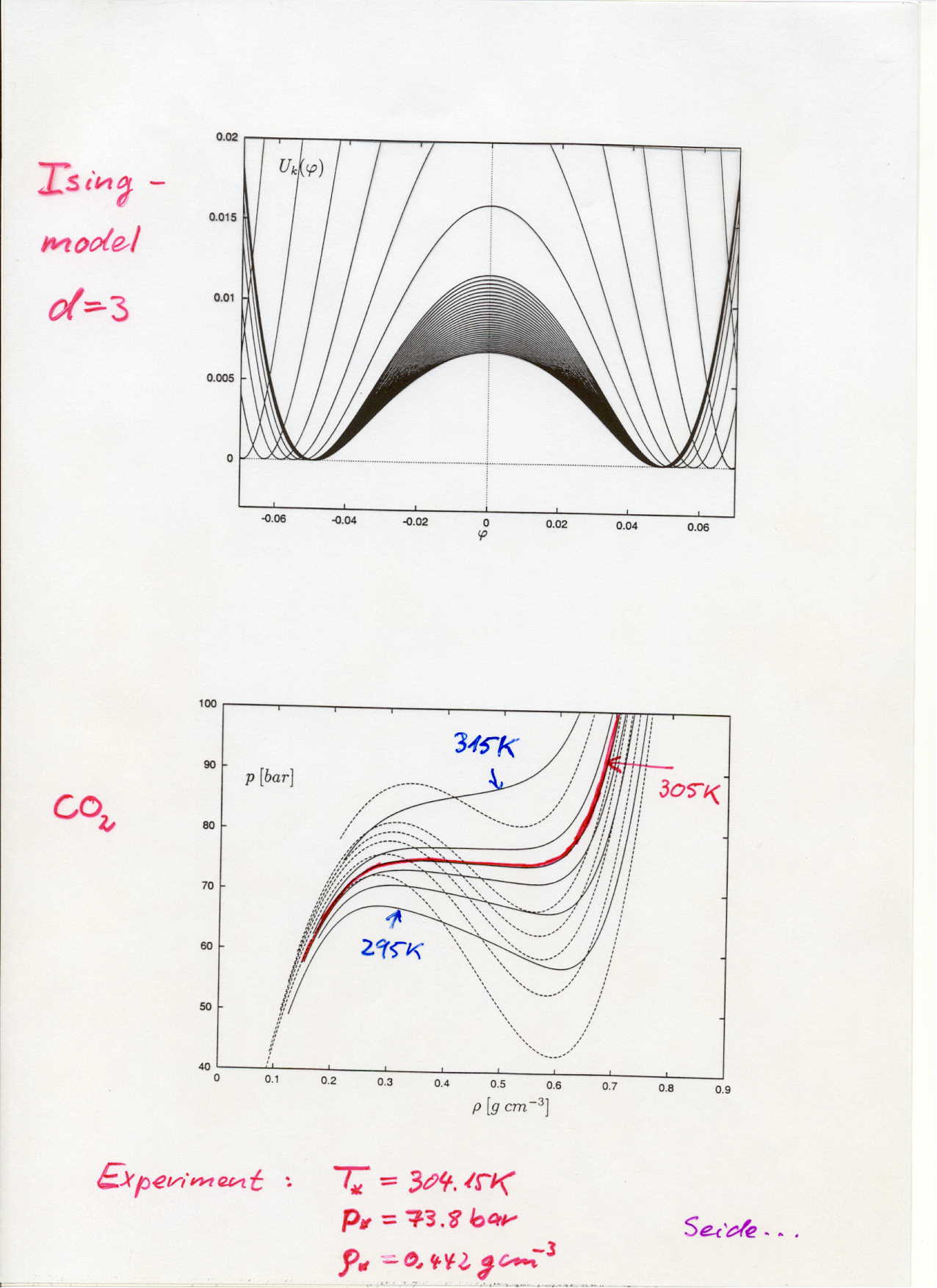 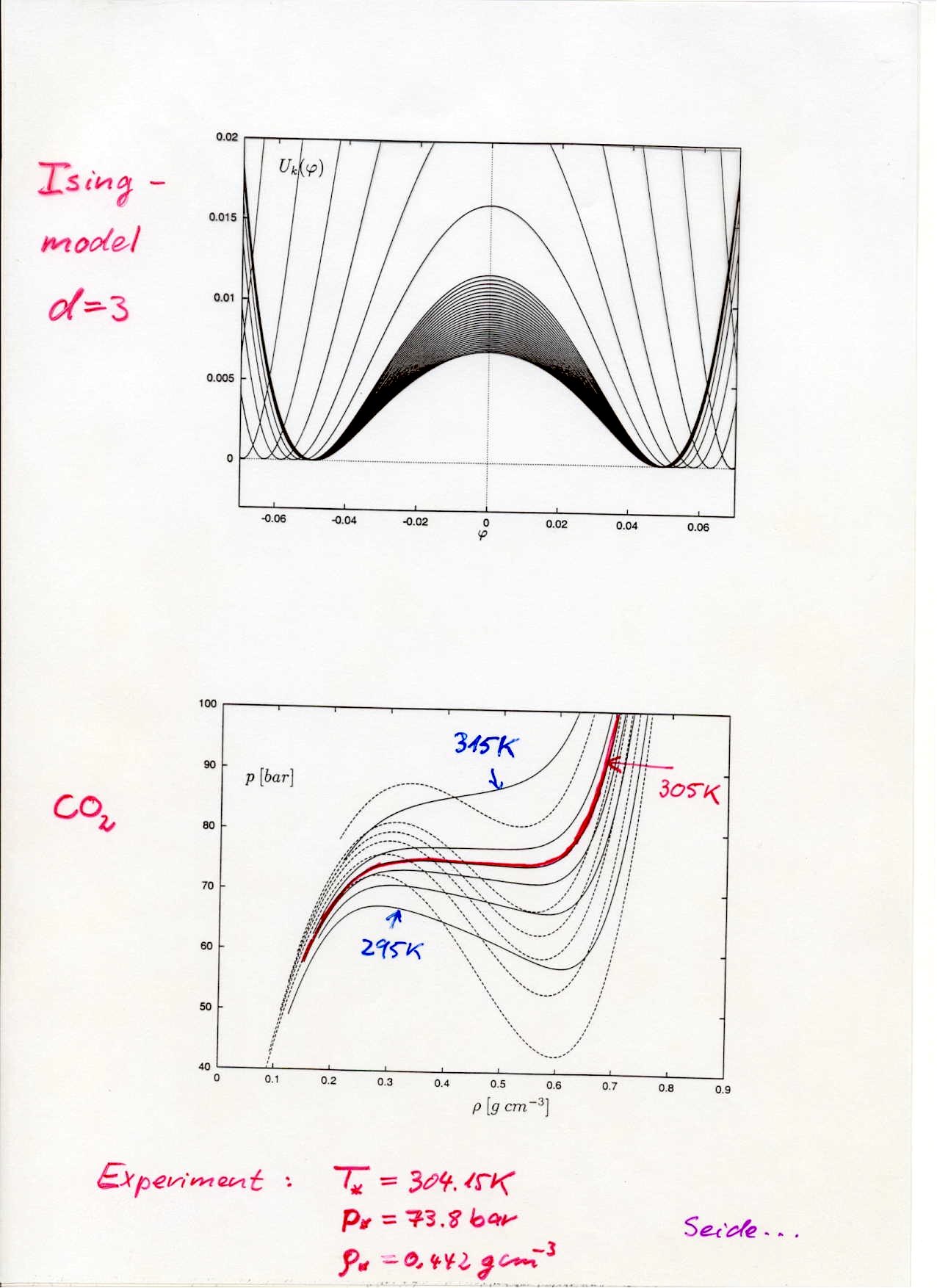 Experiment :
T* =304.15 K
p* =73.8.bar
ρ*  = 0.442 g cm-2
S.Seide …
Critical exponents , d=3
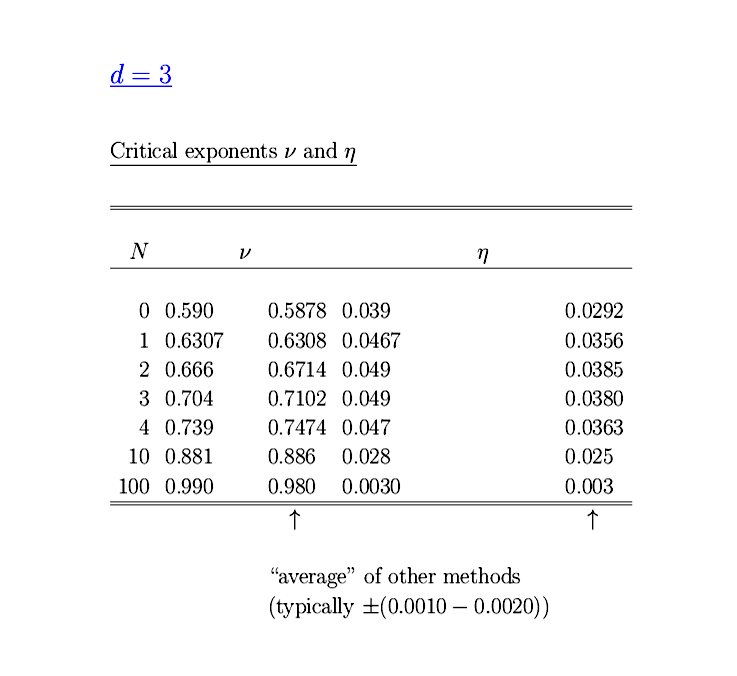 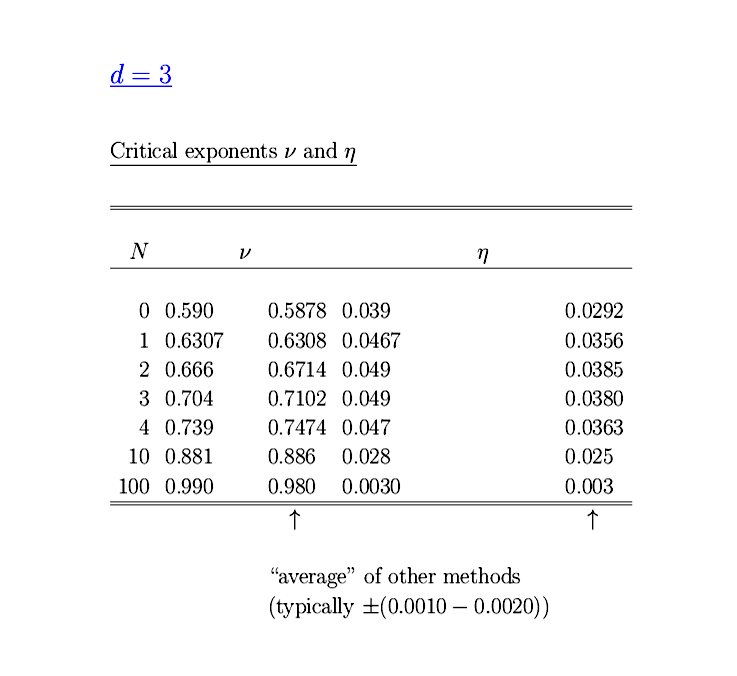 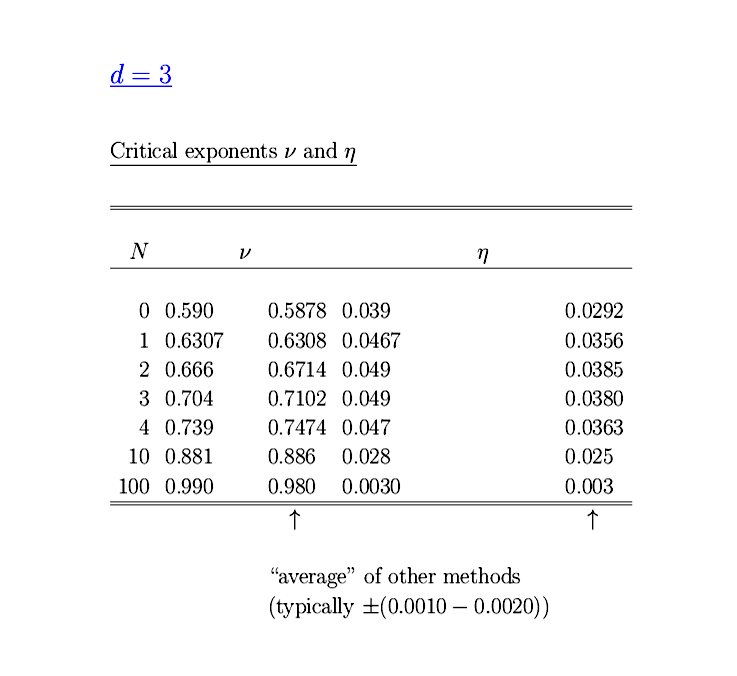 ERGE     world
ERGE                         world
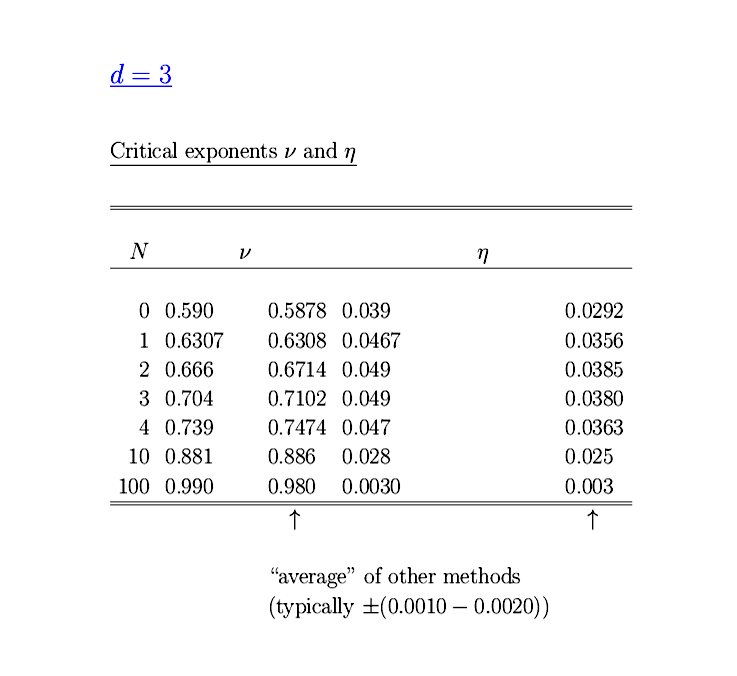 More sophisticated approximations
Solution of partial differential equation :
yields highly nontrivial non-perturbative 
results despite the one loop structure !

Example: 
Kosterlitz-Thouless phase transition
Essential scaling : d=2, N=2
Flow equation contains correctly the non-perturbative information !
(essential scaling usually described by vortices)
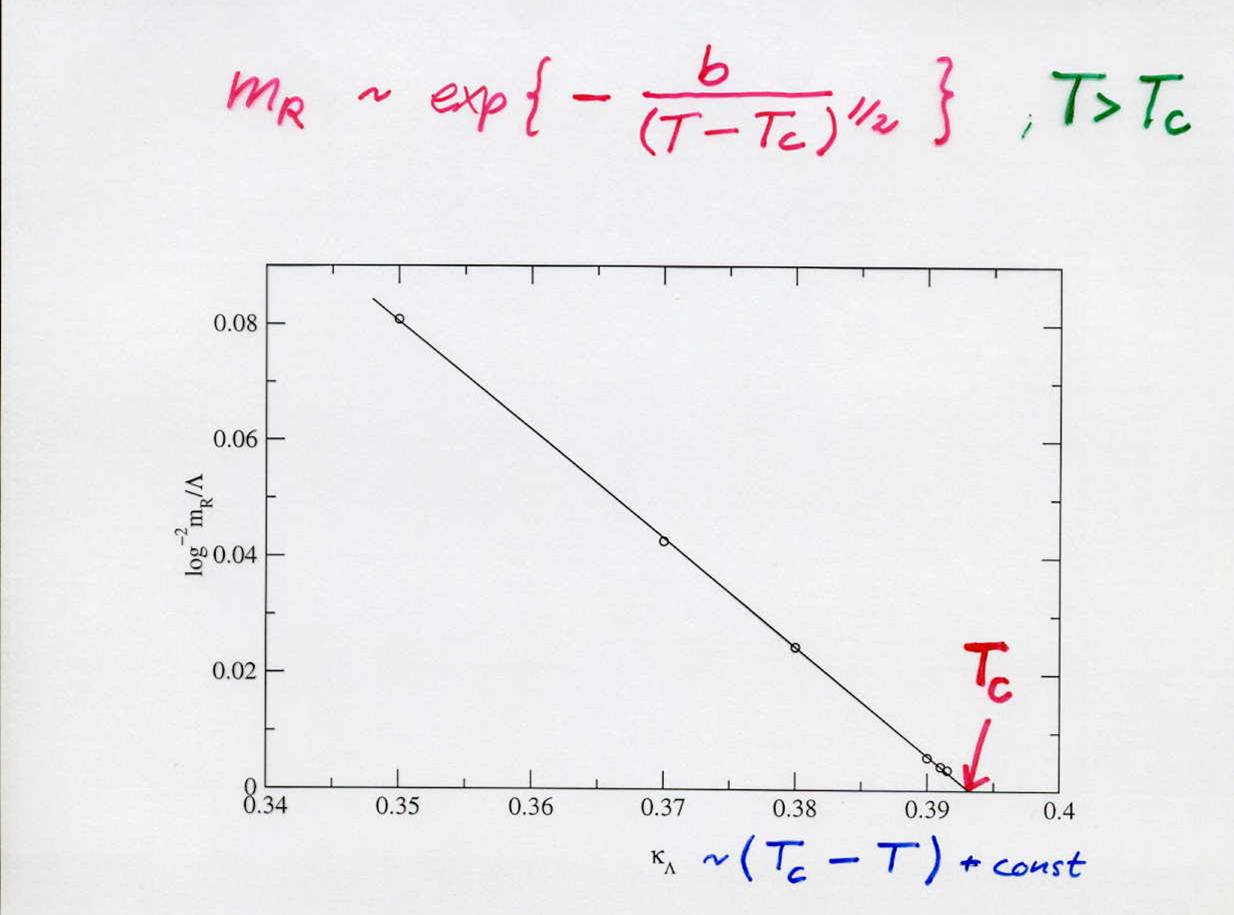 Von Gersdorff …
Kosterlitz-Thouless phase transition (d=2, N=2)
Correct description of phase with
            Goldstone boson 
       ( infinite correlation length ) 
                    for T<Tc
Temperature dependent anomalous dimension η
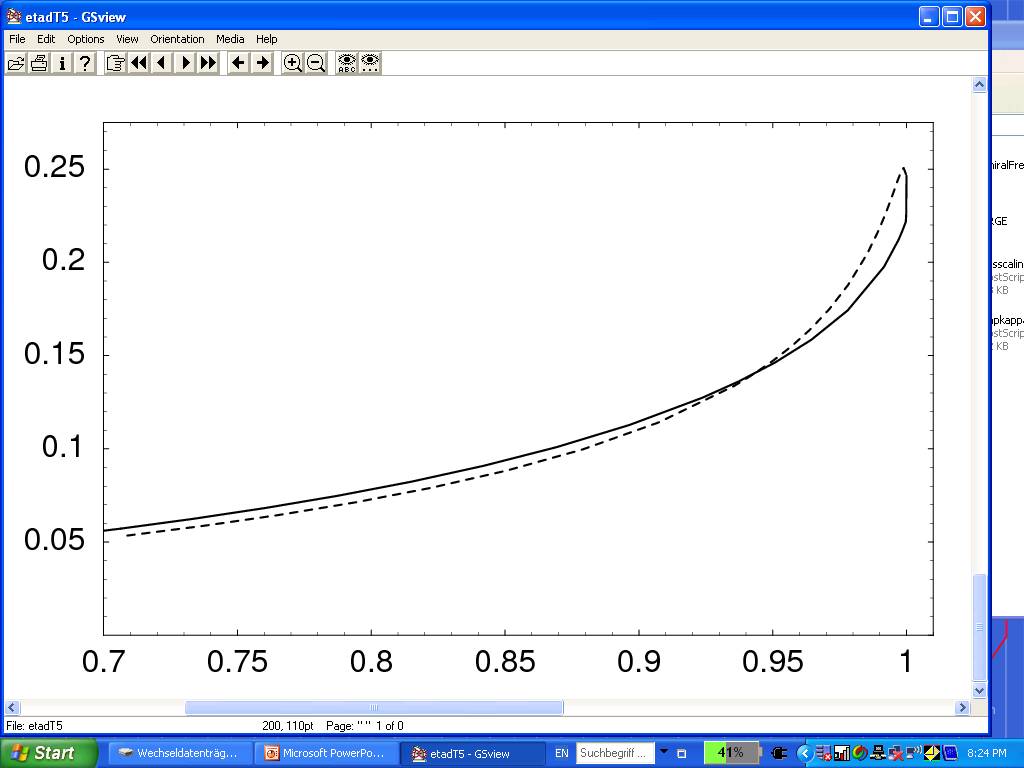 η
T/Tc
Running renormalized d-wave superconducting order parameter κ in doped Hubbard (-type ) model
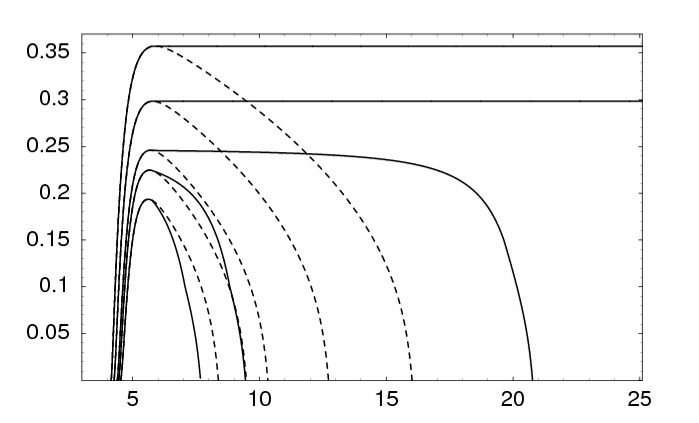 T<Tc
κ
location
of
minimum
of u
Tc
local disorder
pseudo gap
T>Tc
- ln (k/Λ)
C.Krahl,…
macroscopic scale 1 cm
Renormalized order parameter κ and gap in electron propagator Δin doped Hubbard model
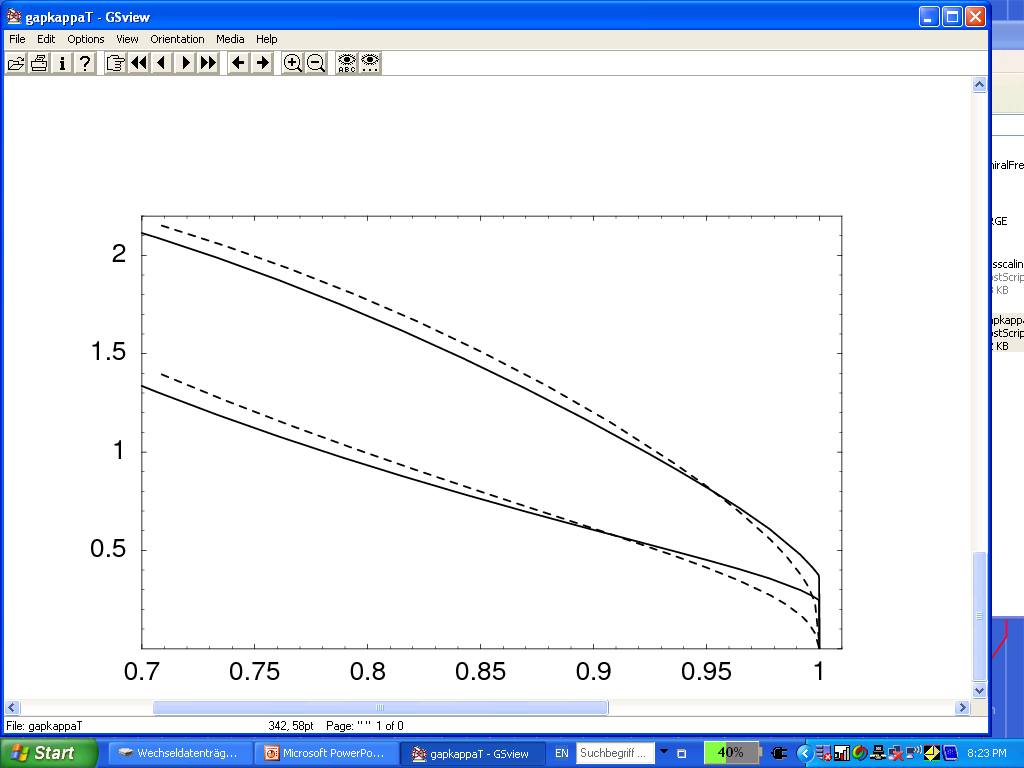 100 Δ / t
κ
jump
T/Tc
Anti-ferromagnetic andsuperconducting order in the Hubbard model
A functional renormalization group study
T. Baier, E. Bick,
C. Krahl, J. Mueller, S. Friederich, …
Action for Hubbard model
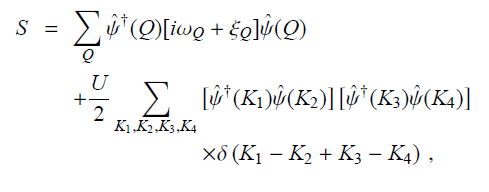 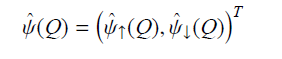 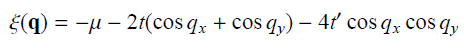 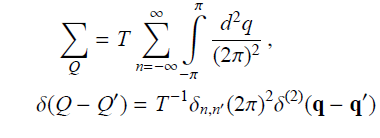 Truncation for flowing action
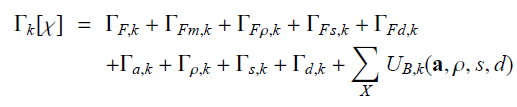 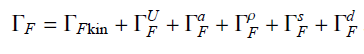 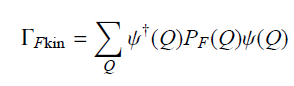 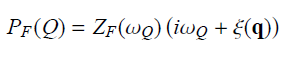 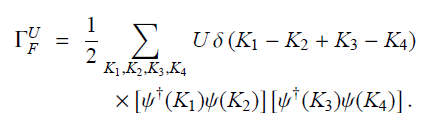 Additional bosonic fields
anti-ferromagnetic
charge density wave
s-wave superconducting
d-wave superconducting

   initial values for flow : bosons are decoupled auxiliary fields ( microscopic action )
Effective potential for bosons
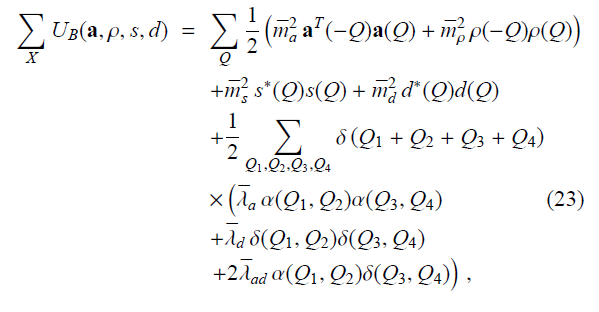 SYM
microscopic :
only “mass terms”
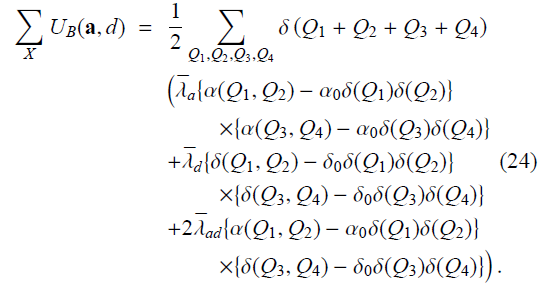 SSB
Yukawa coupling between fermions and bosons
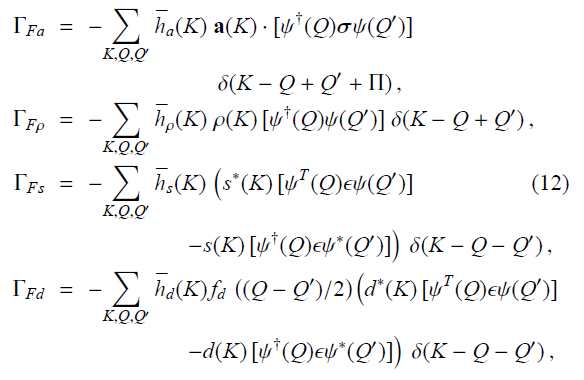 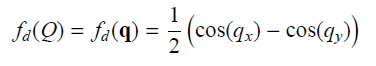 Microscopic Yukawa couplings vanish !
Kinetic terms for bosonic fields
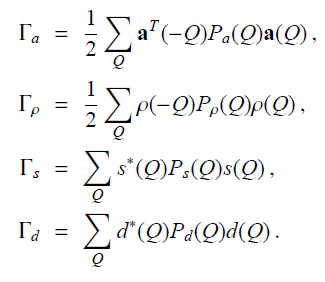 anti-ferromagnetic 
boson
d-wave superconducting
boson
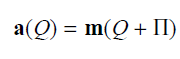 Phase diagram
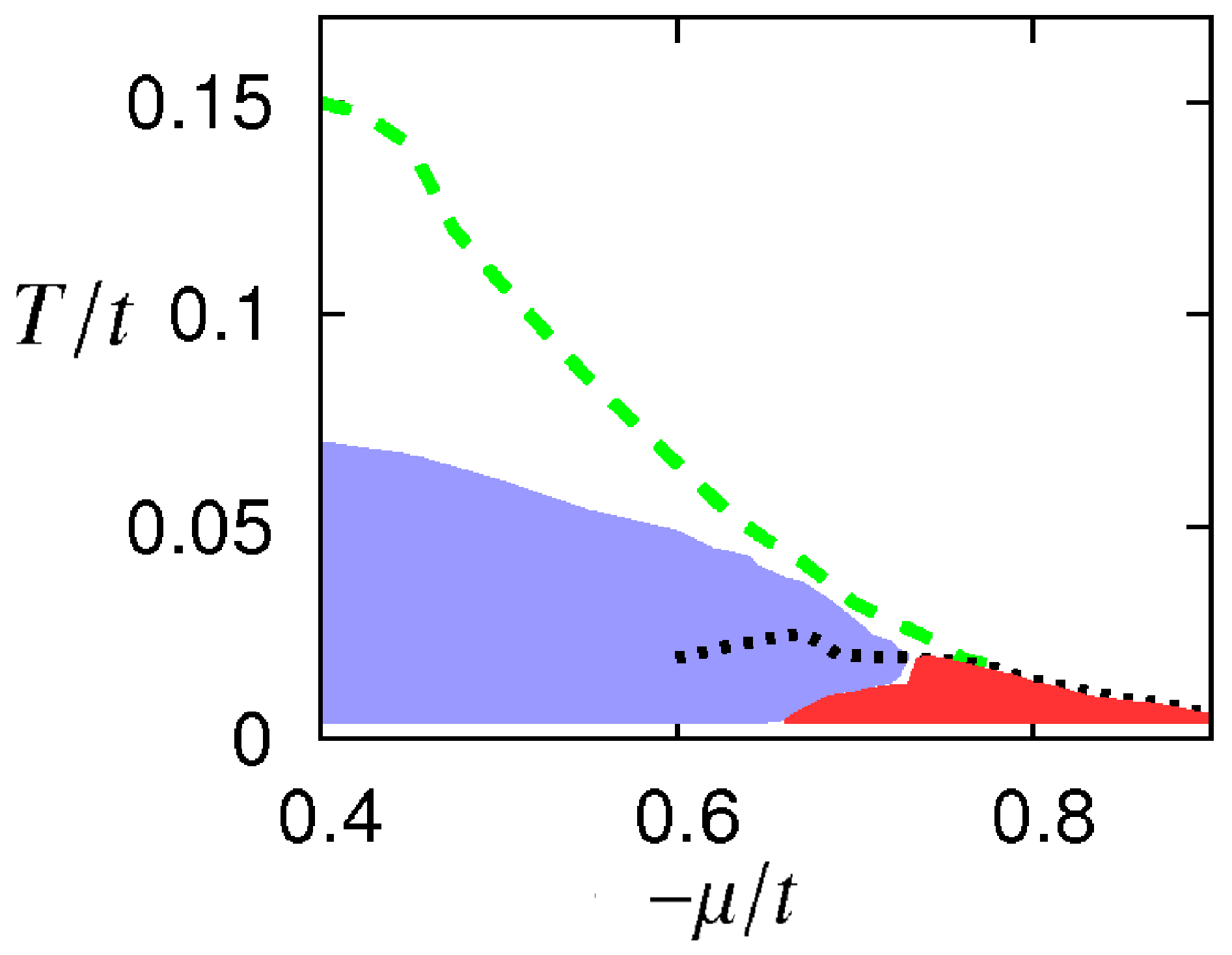 AF
SC
Anti-ferromagnetism in Hubbard model
SO(3) – symmetric scalar model coupled to fermions
For low enough k : fermion degrees of freedom decouple effectively
crucial question : running of κ ( location  of minimum of effective potential , renormalized , dimensionless )
Critical temperature
For T<Tc : κ remains positive for k/t > 10-9
                  size of probe > 1 cm
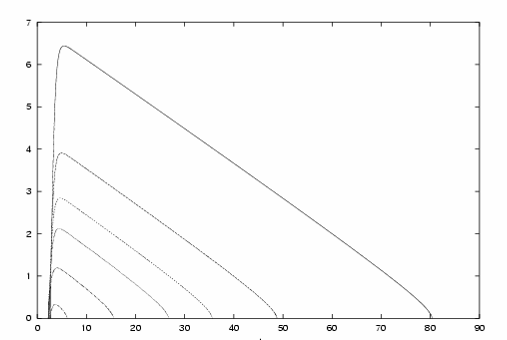 κ
T/t=0.05
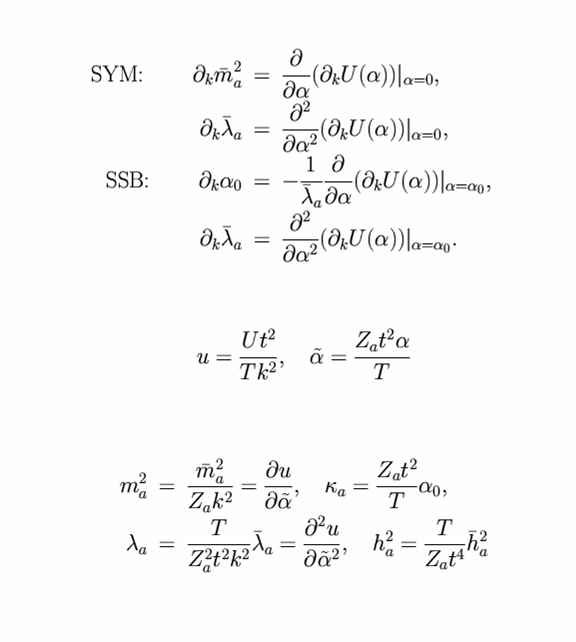 T/t=0.1
Tc=0.115
-ln(k/t)
local disorder
pseudo gap
SSB
Below the pseudocritical temperature
the reign of the 
goldstone bosons
effective nonlinear O(3) – σ - model
critical behavior
for interval Tc < T < Tpc 
evolution as for classical Heisenberg model

cf. Chakravarty,Halperin,Nelson
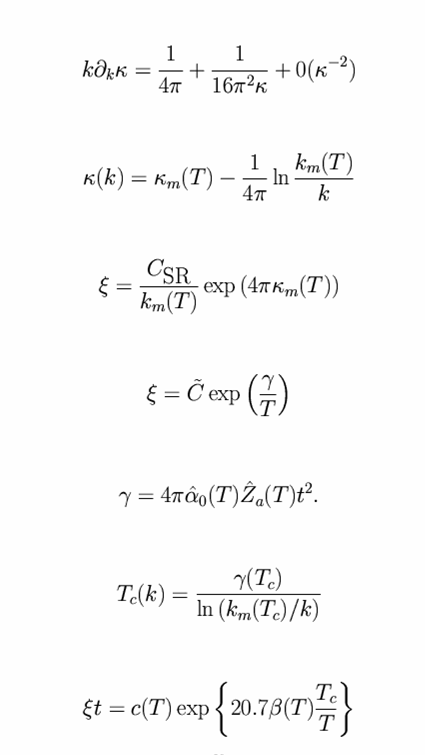 Mermin-Wagner theorem ?
No spontaneous symmetry breaking 
    of continuous symmetry in d=2 !

      not valid in practice !
Below the critical temperature :
Infinite-volume-correlation-length becomes larger than sample size

finite sample ≈ finite k   :   order remains effectively
U = 3
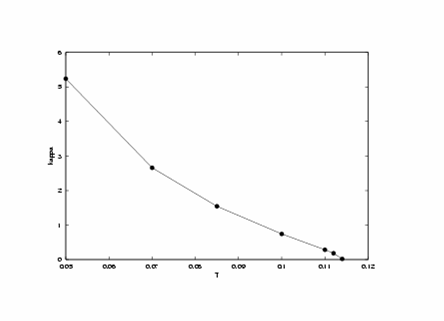 antiferro-
magnetic 
order
parameter
Tc/t = 0.115
temperature in units of  t
Flow of four point functionHubbard model
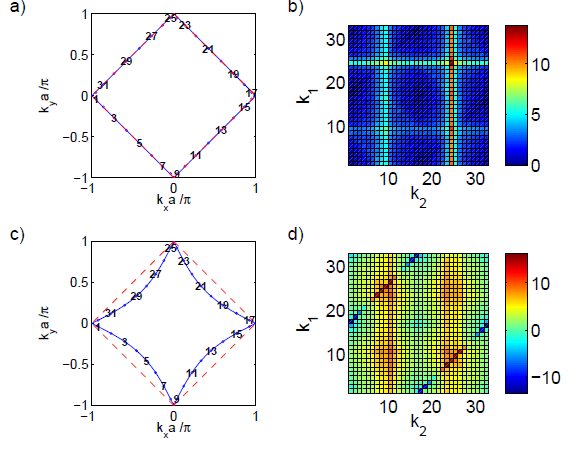 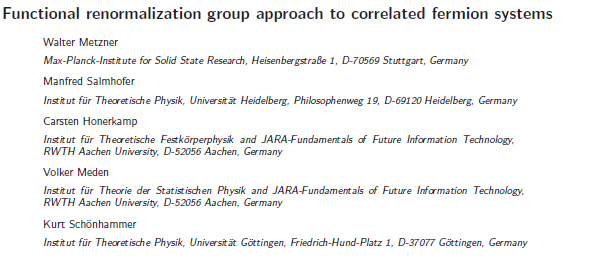 Many applications
Ultracold atoms ( quantum statistics )
Disorder
Turbulence ( non-equilibrium physics )
Density functional
Active matter ( biophysics )
Economics
Conclusions
Functional renormalisation has worked out in many areas of physics, 
   even biology and economics…
try it out !
end